Reconnaissance avec l’application Merlin Bird sur base des photos des oiseaux

(Nous continuons à alimenter ce PP avec de nouvelles photos/sonogrammes)
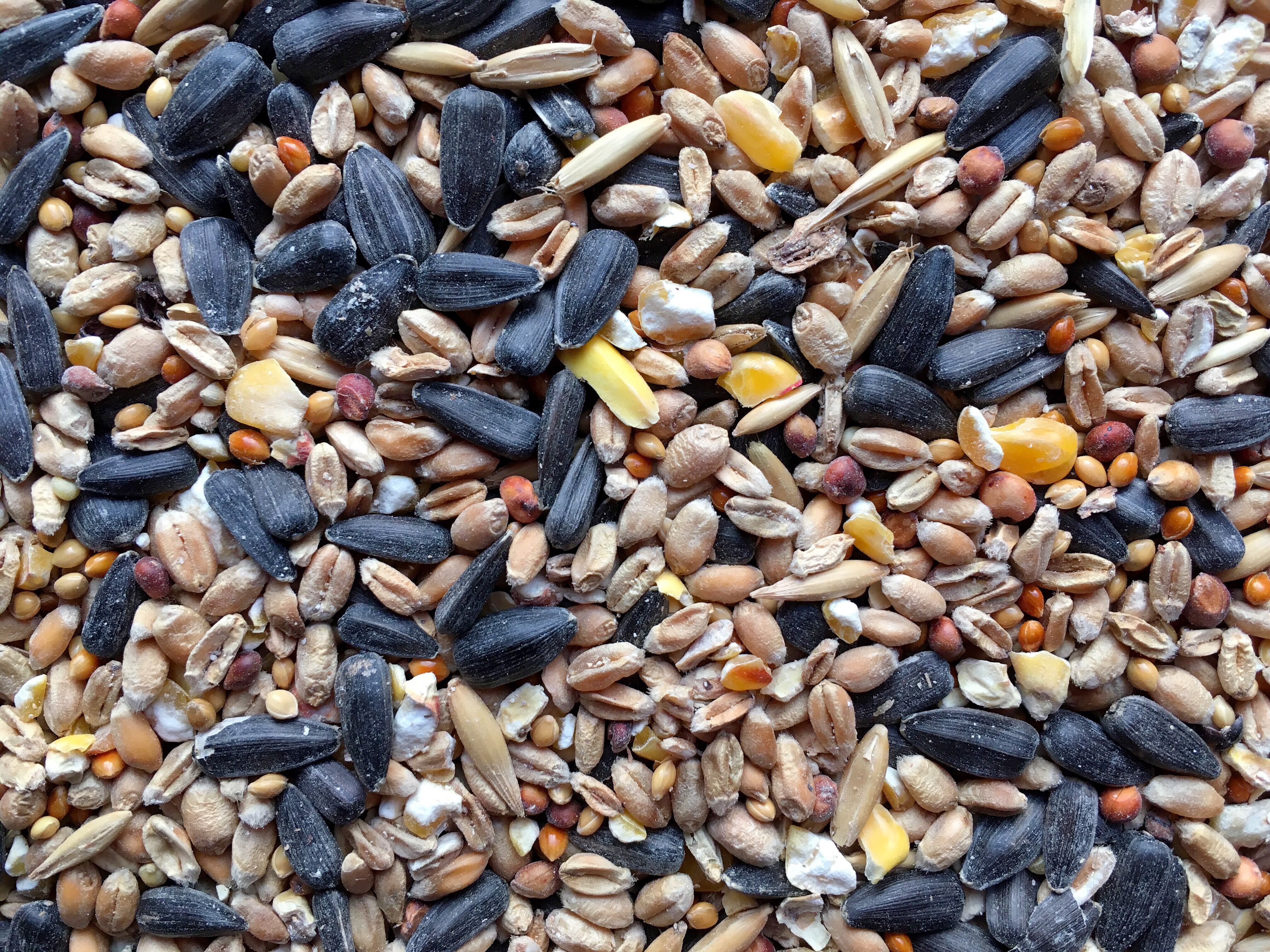 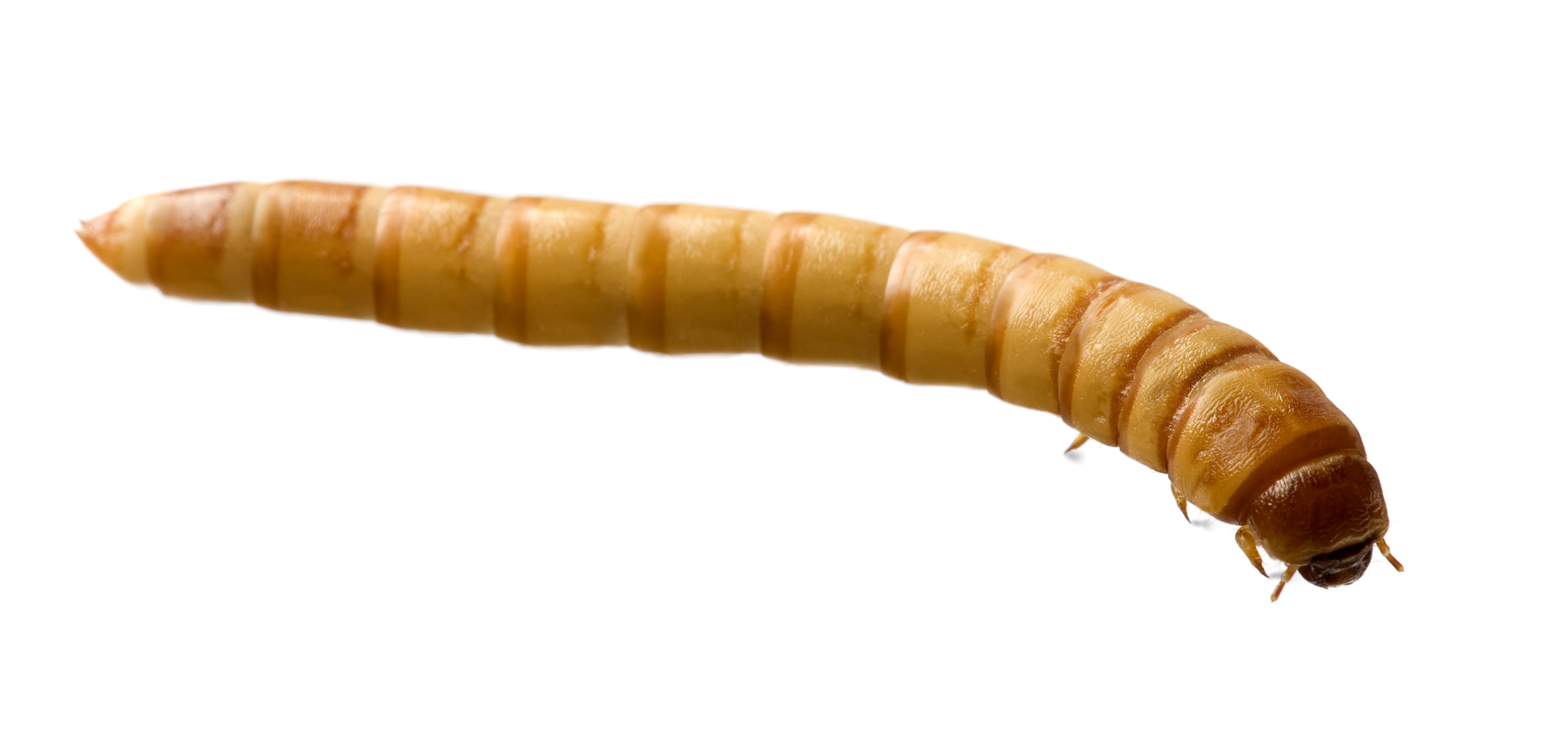 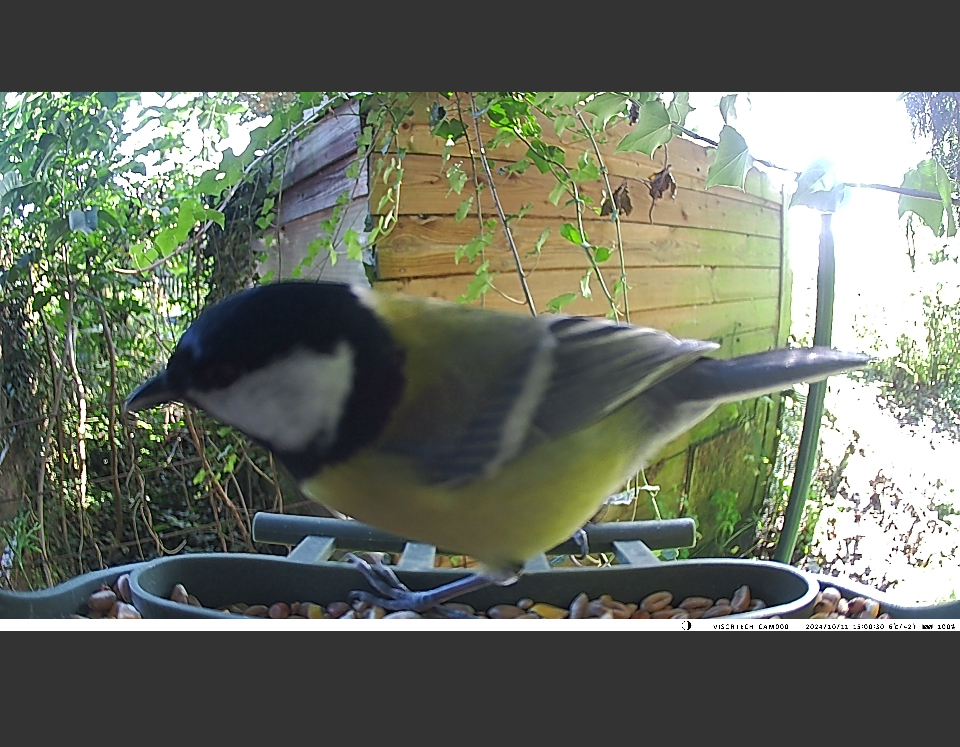 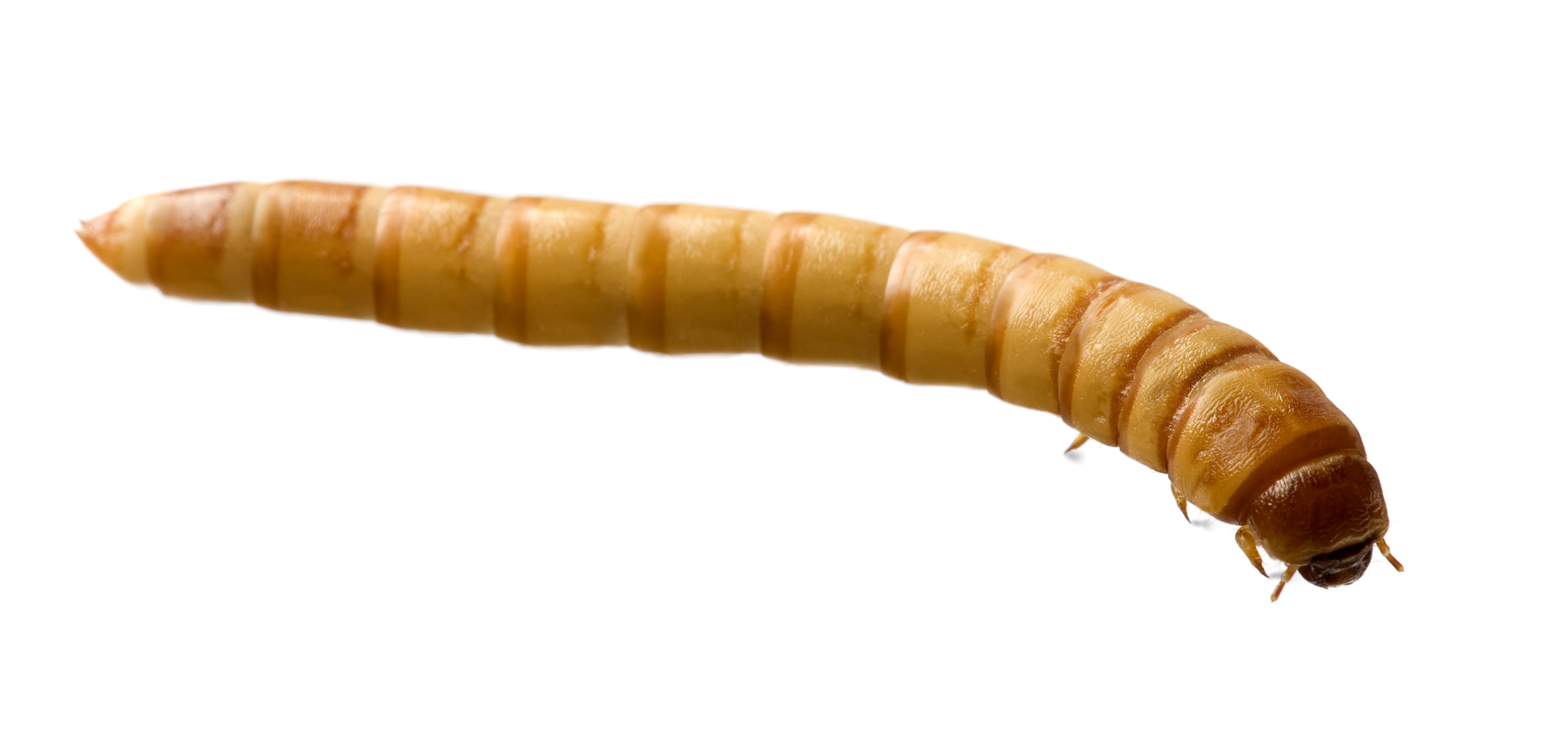 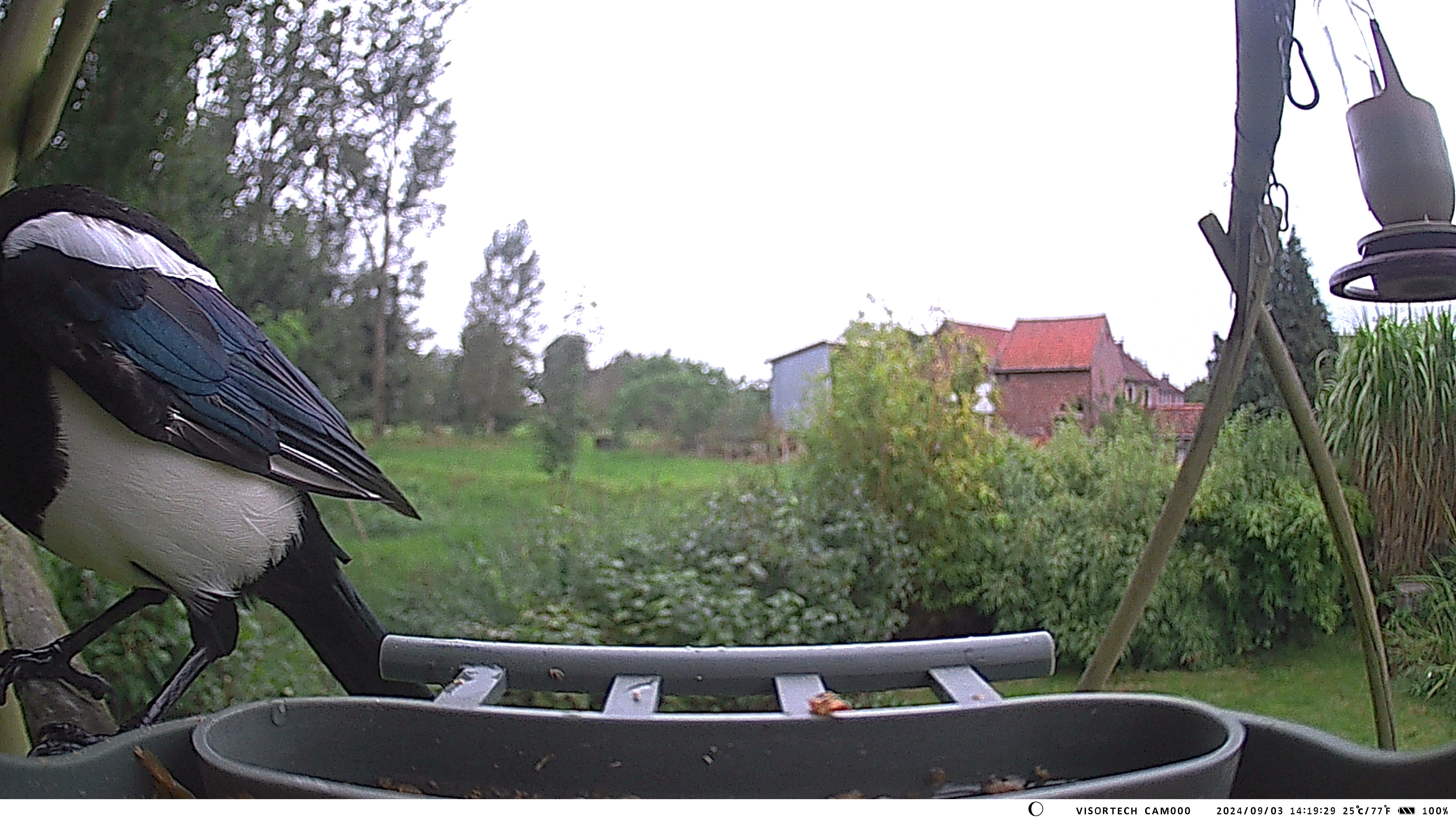 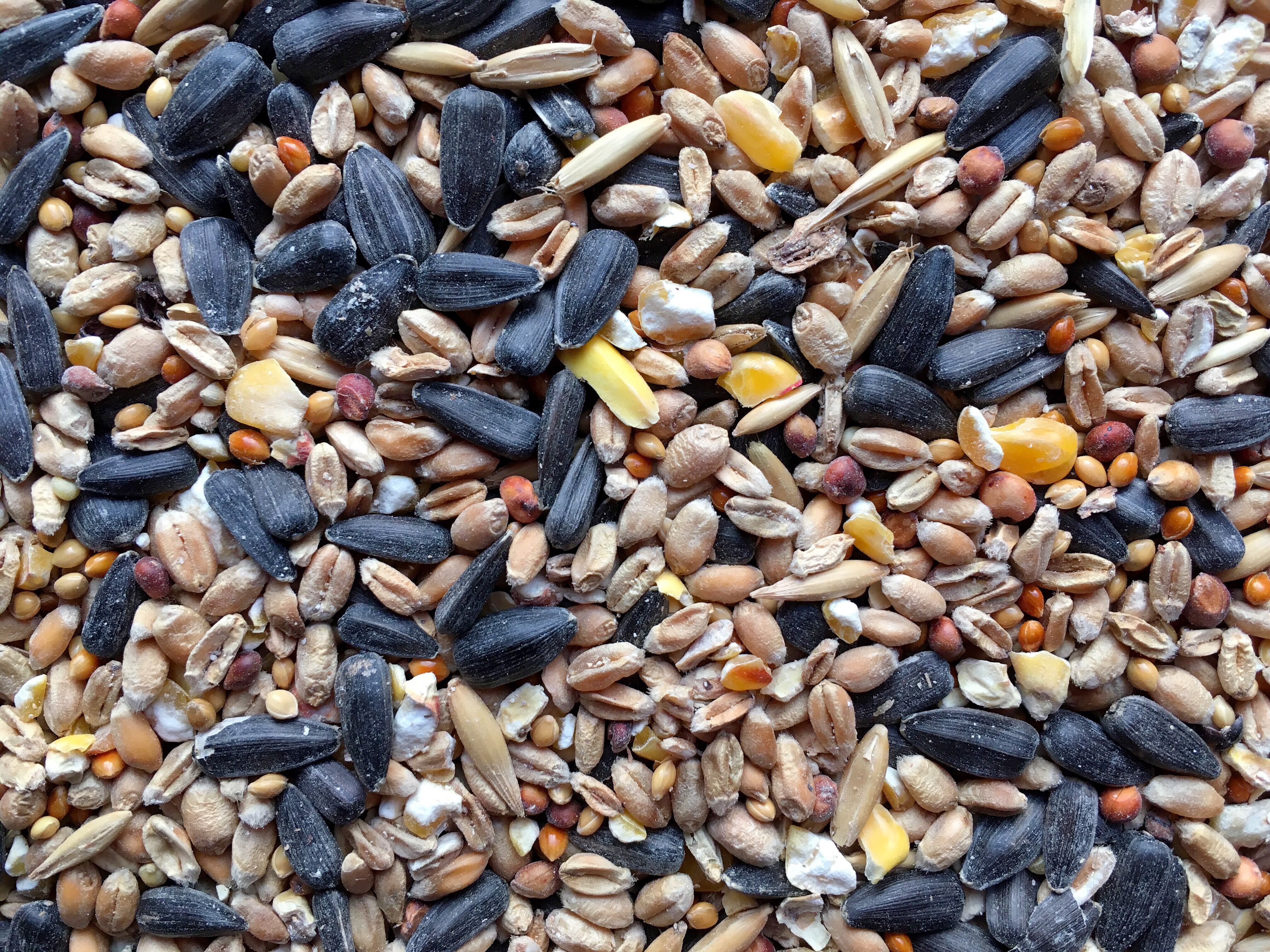 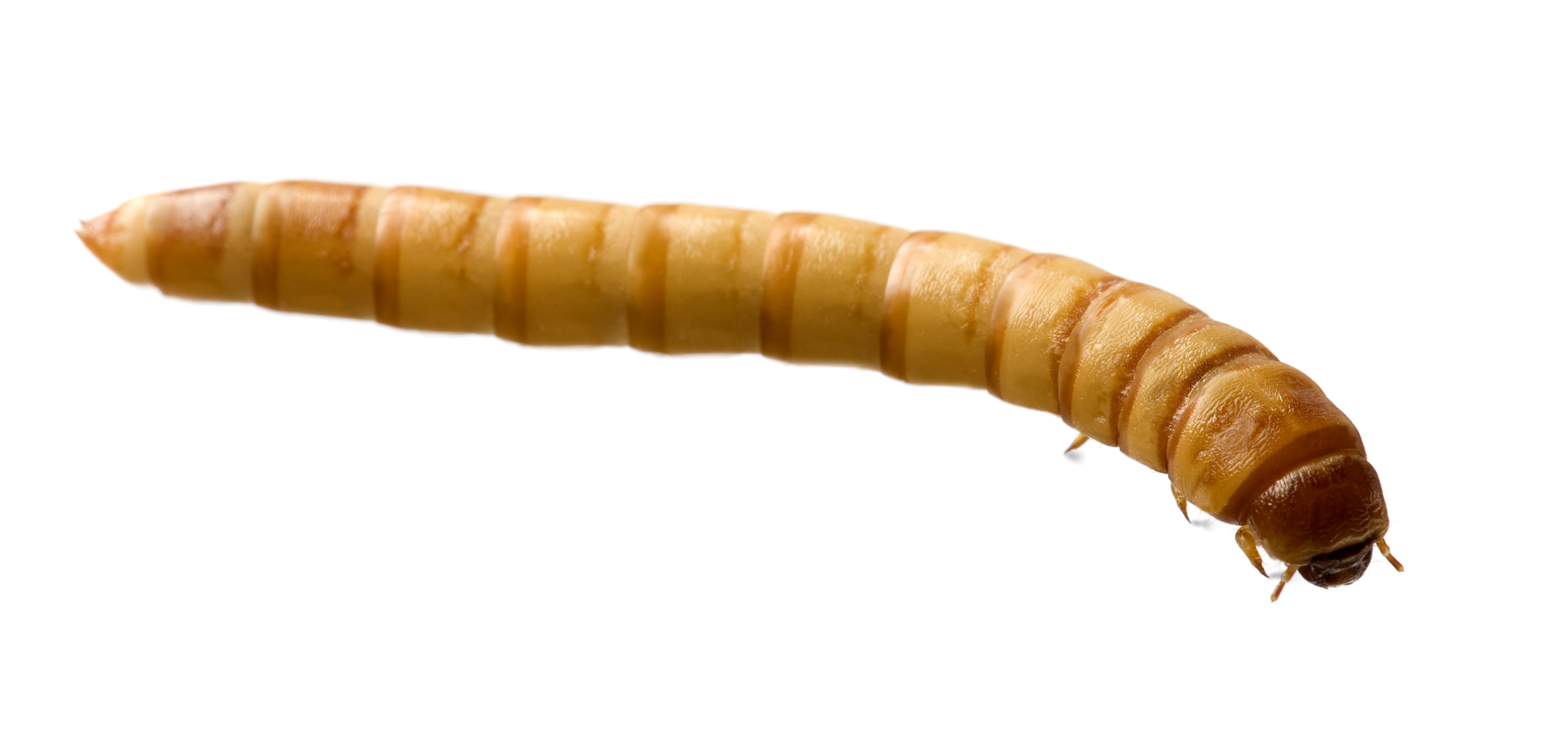 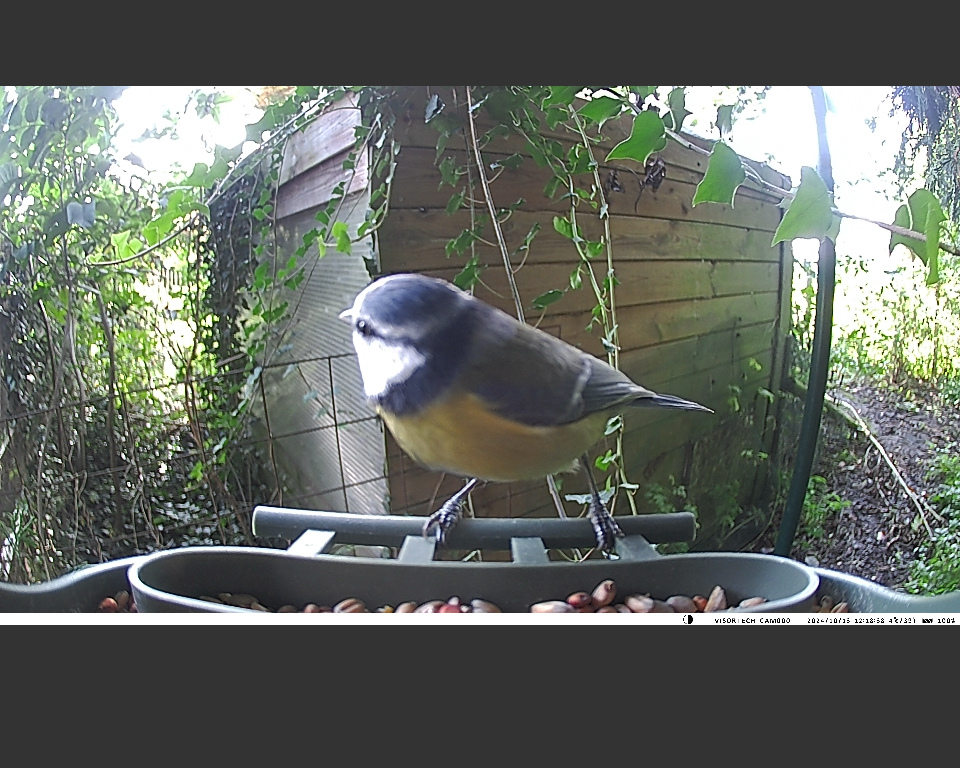 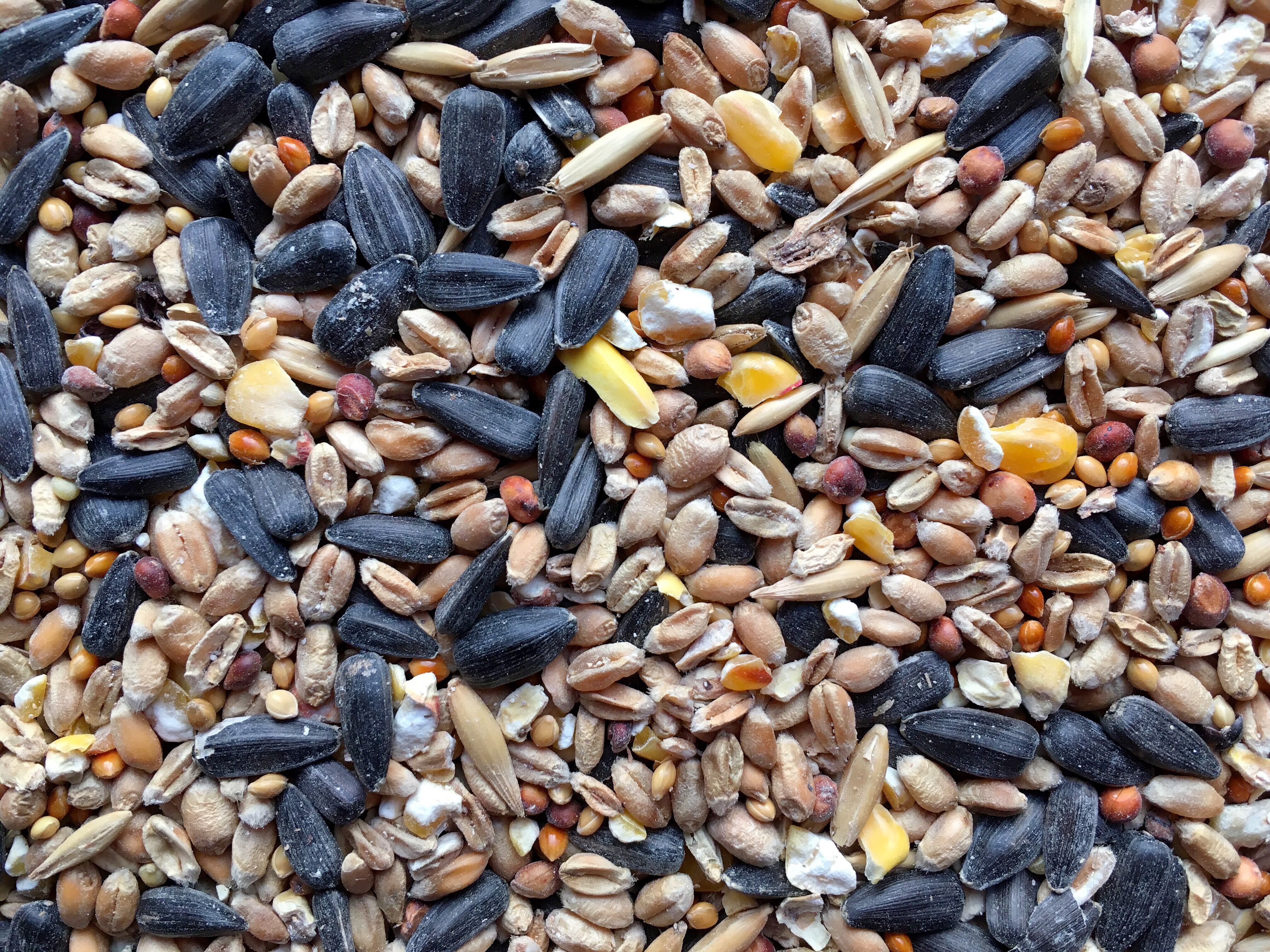 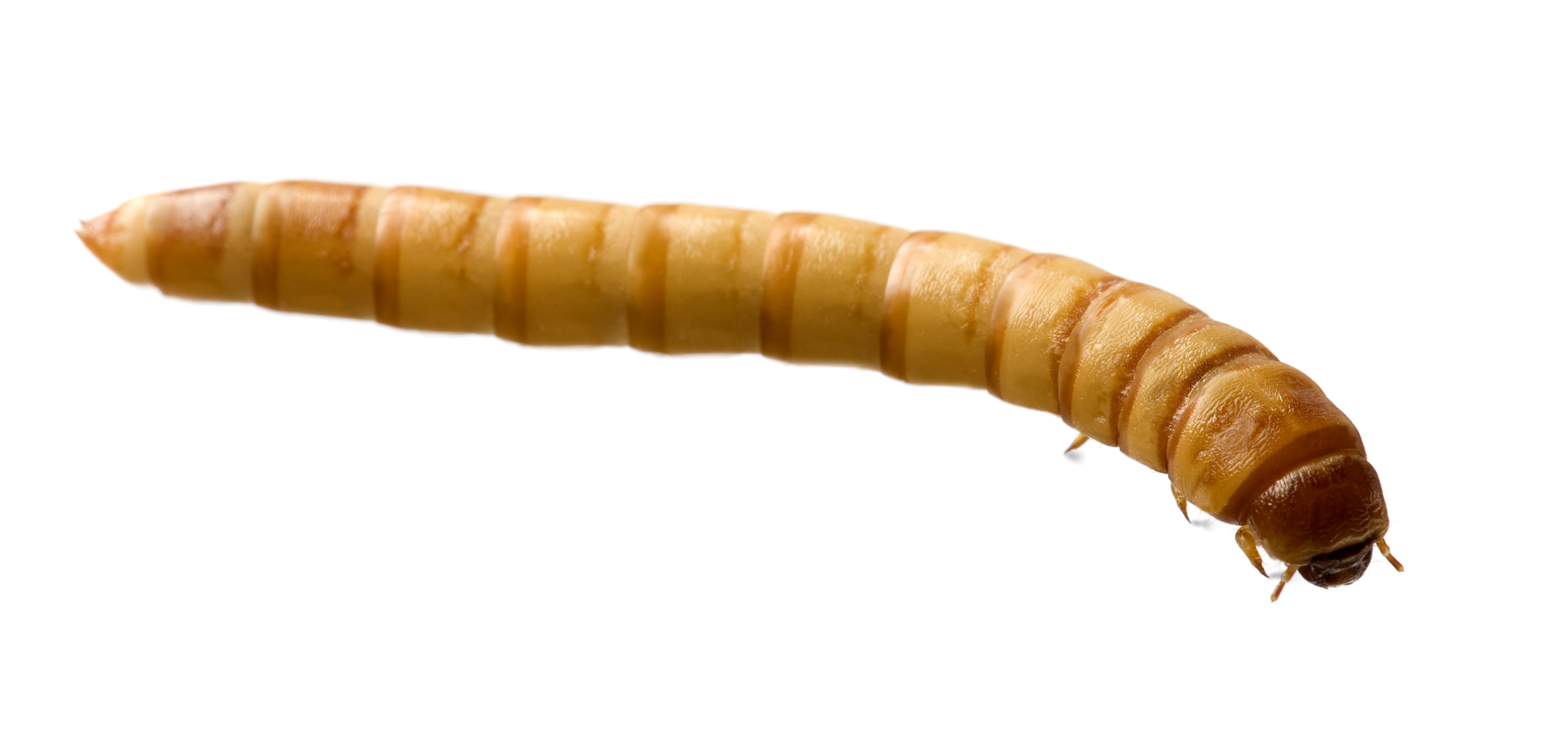 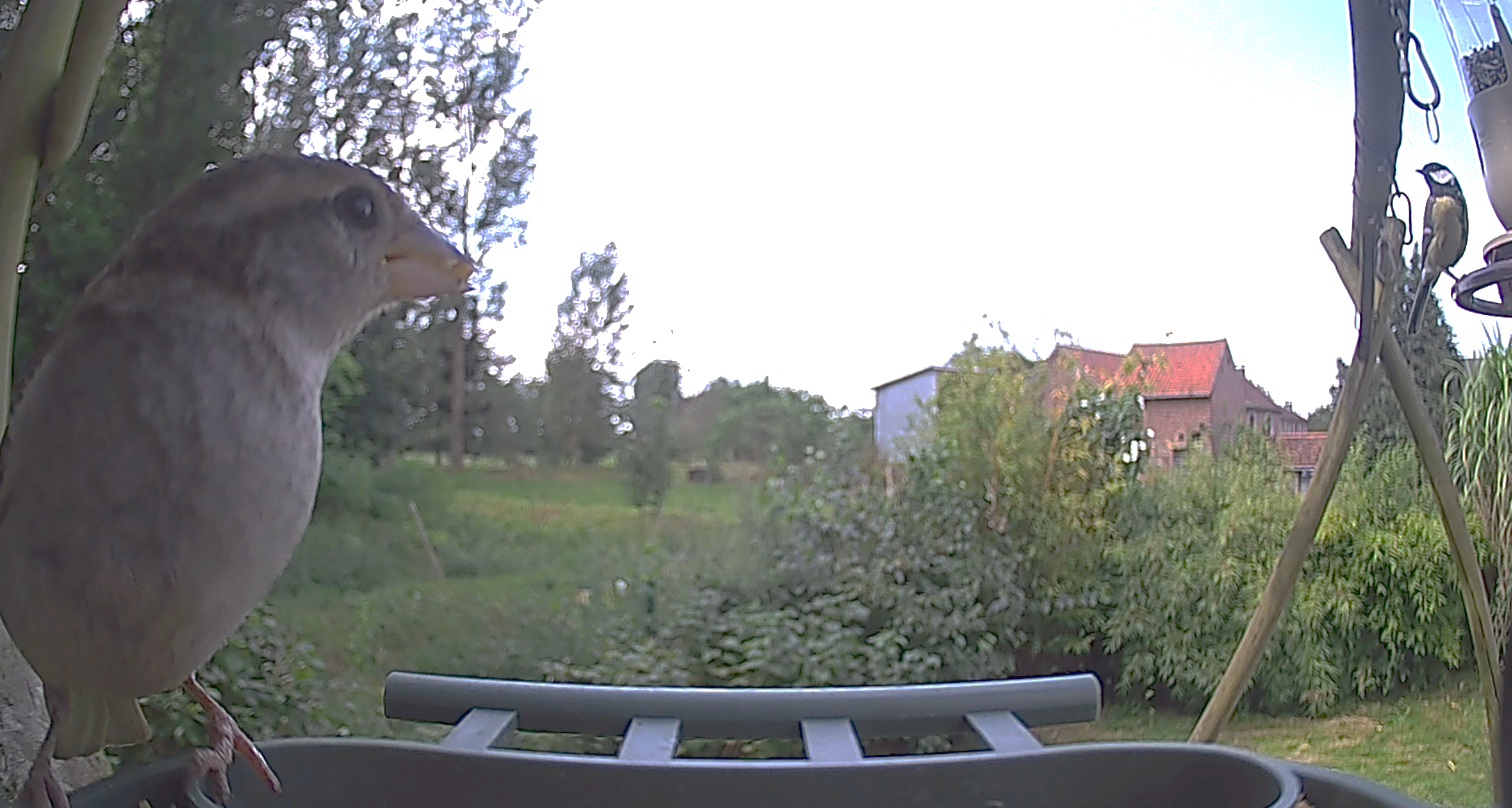 Reconnaissance avec l’application Merlin Bird sur base des chants des oiseaux
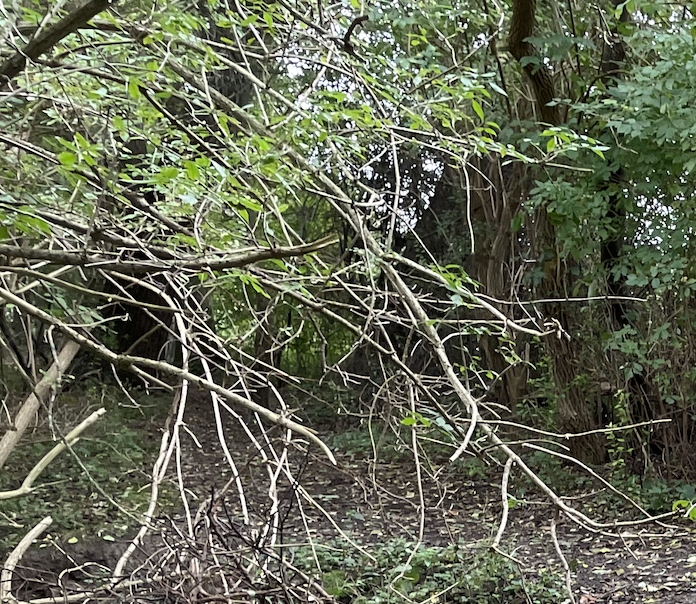 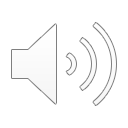 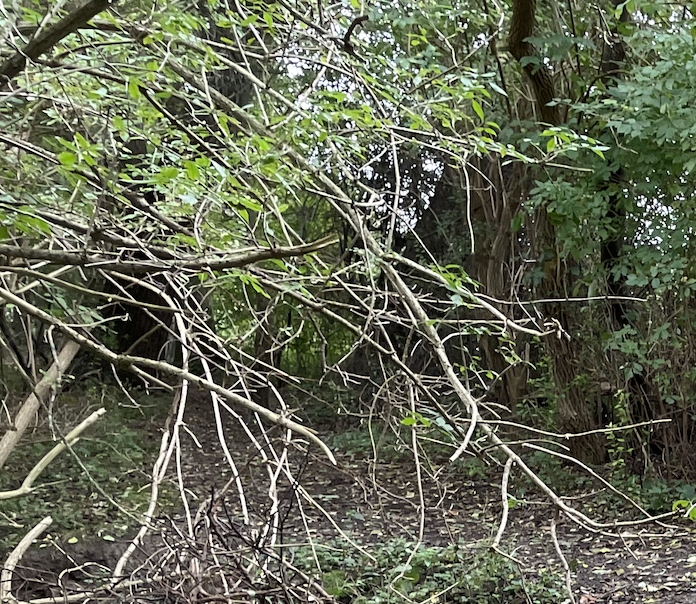 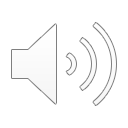